dRMT: Disaggregated Programmable Switching
Sharad Chole, Andrew Fingerhut, Sha Ma, Anirudh Sivaraman,
Shay Vargaftik, Alon Berger, Gal Mendelson, Mohammad Alizadeh,
Shang-Tse Chuang, Isaac Keslassy, Ariel Orda, and Tom Edsall
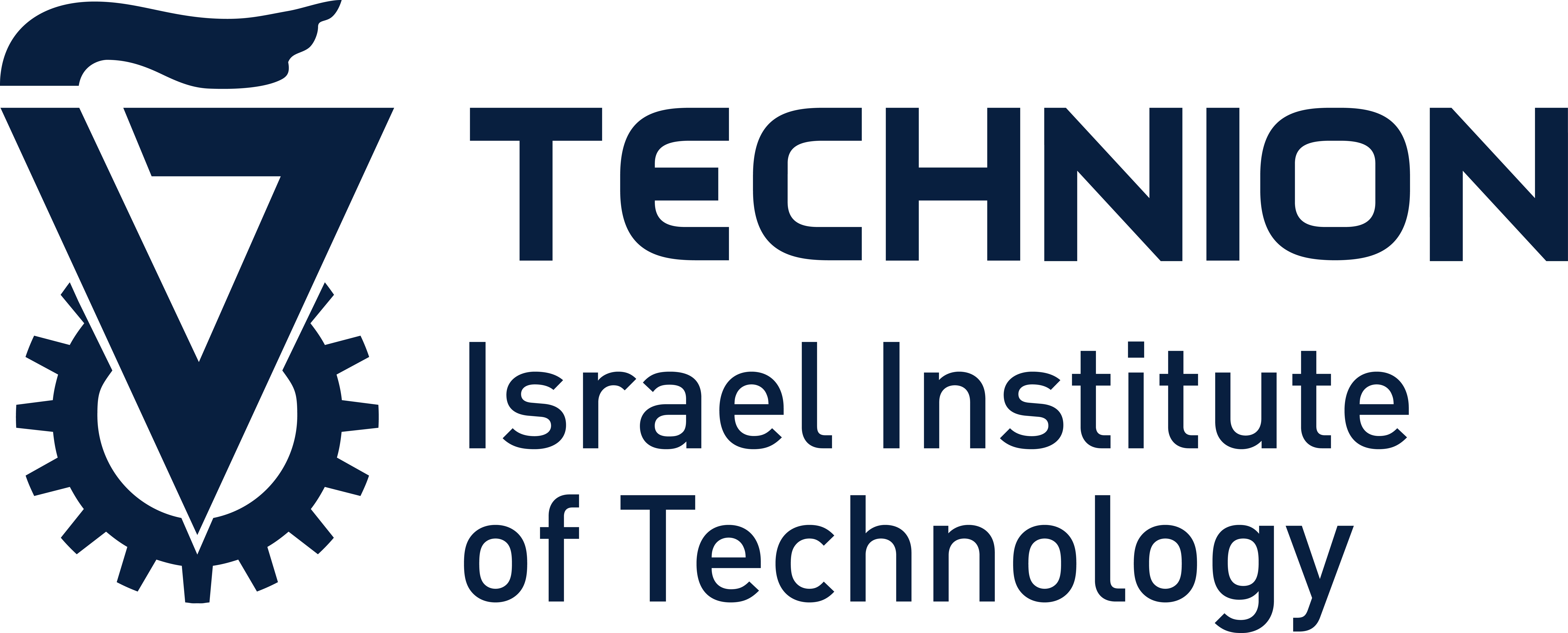 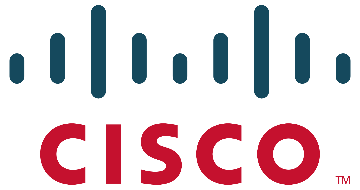 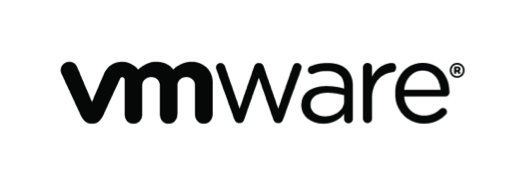 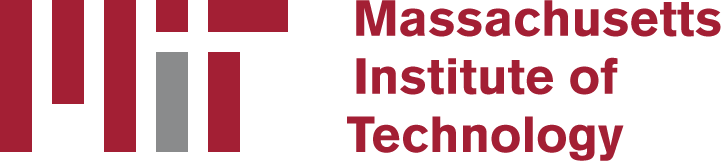 [Speaker Notes: I’ll be talking about a new hardware architecture for programmable switches. This is a collaboration between many of us at Cisco, MIT, Technion, and VMWare.]
Today’s programmable switches (e.g., RMT)
Stage N
Stage 2
Stage 1
Deparser
Parser
Queues
Pkt Header
Pkt Header
Out
In
Match
Match
Match
keys
Memory Cluster 1
Memory Cluster 2
Memory Cluster N
Action
Action
Action
results
2
[Speaker Notes: As background, I’ll briefly review how programmable switches are architected in hardware. For concreteness, I’ll focus on the RMT architecture because it is representative of many commercial products today.

In the RMT architecture, a parser turns bytes from the wire into a bag of packet headers. In each pipeline stage, a programmable match unit extracts the relevant part of the packet header as a key to look up in the match-action table. It then sends this to the memory cluster, which performs the lookup and returns a result. This result is used by a programmable action unit to transform the packet headers appropriately.

This process then repeats itself.]
dRMT in one slide
RMT aggregates resources into stages that provide a fixed ratio of memory:match:action resources.

dRMT (disaggregated RMT): disaggregate memory, match, and action resources of a programmable switch. Allocate them independently.
[Speaker Notes: TODO: Use different colors for memory match and action. Maybe make dRMT a banner.

The problem with RMT is that it aggregates resources into stages, which provide a fixed ratio of different resources: memory resources (to store lookup tables), match resources (to generate match keys up to a certain width), and action resources (to transform a limited number of action fields).

If your program’s resource requirements do not have the same fixed ratio, you end up wasting resources . This is because you can’t allocate resources independently. If you increase one resource, you have to increase the other to maintain the same ratio. So if your program needs a lot of memory, it is also given a lot of match and action resources, which might be wasted.

The key idea behind dRMT is to disaggregate the reesouces (match, action, and memory) of a programmable switch so that they can be allocated independently. The result is more flexibility in allocation and hence better hardware utilization.]
The dRMT architecture
Stage N
Stage 2
Stage 1
Deparser
Parser
Queues
Out
In
Match
Match
Match
Memory Cluster 1
Memory Cluster 2
Memory Cluster N
Action
Action
Action
4
[Speaker Notes: OK, what do I mean by disaggregation? Let us look at it in a bit more detail. Let’s bring back the diagram of a pipeline.]
Memory disaggregation
Stage N
Stage 2
Stage 1
Deparser
Parser
Queues
In
Out
Match
Match
Match
Memory Cluster 1
Memory Cluster 2
Memory Cluster N
Action
Action
Action
[Speaker Notes: First, we disagg. memory. We replace the stage-local memory in the pipeline with a shared array of memory clusters accessible from any stage through a crossbar. Now, the stages in aggregate have access to all the memory in the system, because the memory doesn’t belong to any one stage in particular.]
Compute disaggregation
Queues
Parser
Pkt 1
Pkt 2
In
Pkt N
Deparser
Distributor
Out
Proc. N
Proc. 2
Proc. 1
Pkt N
Pkt 2
Pkt 1
Match
Match
Match
Memory Cluster 1
Memory Cluster 2
Memory Cluster N
Action
Action
Action
[Speaker Notes: Next, we disaggregate compute. We replace each of the pipeline stages that is rigidly forced to always execute matches followed by actions with a match-action processor that can execute matches and actions in any order that respects program dependencies. Now, once packets have been parsed, they are distributed by a distributor to one of the processors in round-robin order. So the first packet goes to processor 1, the second to processor 2, and so on.

Once a processor receives a packet, it is responsible for carrying out all operations on that packet. Unlike the pipeline, packets don’t move around between processors. Let’s look at pkt 2 on proc 2. Over the duration of this packet, the proc might access tables in different memory clusters.

TODO: Action orientation here is flipped.]
Compute disaggregation
Queues
Parser
In
Deparser
Distributor
Out
Proc. N
Proc. 2
Proc. 1
Match
Match
Match
Pkt N
Pkt 1
Pkt 2
Memory Cluster 1
Memory Cluster 2
Memory Cluster N
Action
Action
Action
Compute disaggregation
Queues
Parser
In
Deparser
Pkt 2
Distributor
Out
Proc. N
Proc. 2
Proc. 1
Match
Match
Match
Pkt N+2
Pkt N
Pkt 1
Pkt 2
Memory Cluster 1
Memory Cluster 2
Memory Cluster N
Action
Action
Action
How does dRMT improve on RMT?
RMT couples memory allocation with match+action allocation.

Example: Large table split over multiple stages
Stage 3
Stage 2
Stage N
Stage 1
Match
Match
Match
Match
Must extract key multiple times
Wastes match capacity
Action units unused until last stage
dRMT will use only 1 match/action unit
Memory 
Cluster 3
Memory Cluster N
Memory
Cluster 1
Memory
Cluster 2
Action
Action
Action
Action
9
[Speaker Notes: Now, let’s see what specific problems dRMT solves. I am discussing a few here. The paper provides many more examples.

First, RMT conflates memory and packet processing resources. So if you allocate more of one, you are forced to allocate more of the other. A common example is when you have a table that is too large to fit within one memory cluster. So you split it over multiple stages. Now, to lookup a key, you look it up in each of the three partitions and decide in the last stage whether it was found anywhere and what action to carry out.

The problem with this is that it wastes match capacity because the match key is repeatedly extracted in each key to match against every partition in the table. Similarly, the action units are unused until the last stage because it is not clear until then what action to carry out.

By contrast, dRMT can spread the table over multiple clusters because it is large, but still use only one match and one action unit because the memory and computational units are disaggregated in dRMT. Specifically, a single dRMT processor can generate the match key using one match unit, then multicast it over the crossbar to each of three individual units, and finally use a single action unit to carry out the action based on where the key matched.]
How does dRMT improve on RMT?
RMT suffers performance cliff if program doesn’t fit.
 Recirculate packet to “extend” pipeline → Lowers throughput 2x
dRMT’s throughput degrades gracefully as program size grows.
Stage 2
Stage N
Stage 3
Stage 1
Match
Match
Match
Match
Action
Action
Action
Action
Recirculate to ingress
[Speaker Notes: The second problem with RMT is that if a program doesn’t fit, its throughput immediately decreases drastically. If a program needs more stages than what the switch has, you need to recirculate the packet back into the pipeline for a second pass. But this cuts throughput in half.

In dRMT by contrast, if a packet needs more packet processing resources, it will just stay longer at a particular processor, and we need to slow down the rate at which we send new packets to a processor. The effect is that if you need N+1 stages instead of N, your throughput falls proportionally to N/N+1, instead of ½ as in RMT.]
3 questions to determine dRMT’s practicality
Can dRMT provide deterministic performance guarantees?
Yes. Compiler schedules programs using an ILP to eliminate memory and processor contention.

How does dRMT compare with RMT on real programs?
Needs (4.5-50%) fewer processors on real and synthetic P4 programs.

Is dRMT feasible in hardware?
Yes. dRMT takes up some more area than RMT, but the additional area is modest relative to a switching chip.
[Speaker Notes: In the rest of the talk, I’ll ask and answer three questions to determine if dRMT is practical.

First, can dRMT provide deterministic performance guarantees for packet processing? By this, we mean that the compiler should tell a network operator what their program’s throughput and latency at run time will be. This is a requirement for high-end routers, which provide guaranteed performance regardless of workload.

The second question is how dRMT and RMT compare on real programs?

The third question is whether dRMT is feasible in high-speed hardware, and how does it compare to a hardware implementation of RMT?

Now, let’s look at the answers.
For the first, we have built a compiler that can schedule programs to eliminate all sources of performance variability such as contention at a memory and a processor. This scheduling problem can be posed as an integer linear program..

For the second, we show that we need fewer processors on open-source proprietary and randomly generated programs. The gains vary between 4.5%and 50% depending on the particular program.

Finally, for the third question, we design hardware for dRMT. When synthesized to gates, we find that while dRMT takes up a few mm^2 more in chip area. But, this is small relative to switching chips that have an area of several hundred mm^2.]
Compiling a program to dRMT
Proc. N
Proc. 2
Proc. 1
Pkt N
Pkt 1
Pkt 2
Match
Match
Match
Memory Cluster 1
Memory Cluster 2
Memory Cluster N
Action
Action
Action
Processor scheduling
Table placement
[Speaker Notes: OK. Let’s look at each of the three questions. First, how we compile a packet-processing program to dRMT?

There are broadly two steps here. The first is table placement: placing the different look-up tables in different memory clusters while respecting memory size constraints in each cluster. Here’s what the output of table placement looks like. Each pattern represents a table with a different width and height.

The second is processor scheduling. This is the task of figuring out what match or action operations to run on each processor at each clock cycle. The output of this step is a scheduling table for each processor. The horizontal axis here is the clock cycle. The vertical axis is the packet number. Each entry tells you which operation to execute for a particular packet at a particular clock cycle.]
Crossbar decouples scheduling and placement
RMT couples scheduling and placement.

In dRMT the crossbar decouples them if both scheduling and placement respect crossbar constraints.

Focus on scheduling alone. Prior work handles table placement (Jose et al., NSDI 2015).
[Speaker Notes: In general, scheduling and placement are coupled. For instance, in RMT, you need to know which stage a table is located in because you can only schedule matches and actions for that table in that stage.

TODO: Explain why scheduling and placement in RMT are coupled clearly.

But, in dRMT, we can prove that the crossbar decouples these two problems. This means that you can place your tables in memory clusters first. Then, regardless of the table placement, you can schedule operations on these tables at any processor. This is because the crossbar allows any processor to lookup tables in any memory cluster. The only restricton is that neither the processor nor the memory oversubscribes the crossbar by sending or receiving more keys than the crossbar can carry, which is quite easy to enforce.

In this talk, we’ll focus on the scheduling problem. Prior work already handles table placement for RMT, and we can repurpose this for dRMT as well.]
Processor scheduling example
Proc. 2
Proc. 1
3
1
3
M0
M1
A0
A1
Match
Match
3 cycles to complete a match
1 cycle to complete an action
Two processors
Each does 1 match, 1 action per cycle
Action
Action
Program Dependencies
Resource Constraints
[Speaker Notes: For processor scheduling, we need to handle two main kinds of constraints.
The first are dependency constraints between different operations in a program. The second are resource constraints that tell us how many matches and actions a processor can perform per clock cycle and how many processors are there.

Let me illustrate both with a simple example. Let’s say we have this dependency graph of 4 operations, 2 matches and 2 actions, arranged in a straight line. This is a very simple DAG, just for the purpose on this example. Real DAGs are much more complex, and we can automatically extract these DAGs from P4 programs. (first mention of P4).

Next, we annotate the edges in the DAG with latencies. These latencies tell us how long we need to wait after an operation before starting an operation dependent on the first one. For instance, if it takes 3 cycles to complete a match and 1 cycle to complete an action, we would annotate the edges this way.

OK,, now let’s look at the resource constraints. Let’s say we have two processors, each with the ability to perform up to 1 match and 1 action operation per clock cycle. How do we schedule this straight-line DAG while respecting both the dependency and resource constraints?]
Processor scheduling example
2 processors handle 1 packet per cycle.
Packet arrives every 2 cycles per processor.
3
1
3
M0
M1
A0
A1
Processor scheduling example
2 processors handle 1 packet per cycle.
Packet arrives every 2 cycles per processor.
3
1
3
M0
M1
A0
A1
[Speaker Notes: OK, we have two processors. Let’s say we want to handle 1 packet per clock cycle across both processors. This 1 packet per clock cycle is a typical requirement for routers. It’s required to satisfy the line rate of the router. This means each processor needs to handle a packet every 2 cycles.

Let’s first start with a schedule for the first packet that respects the dependency constraints alone. This is what it looks like. Now, let’s try repeating this every 2 clock cycles.]
Processor scheduling example
2 processors handle 1 packet per cycle.
Packet arrives every 2 cycles per processor.
3
1
3
M0
M1
A0
A1
[Speaker Notes: With the second packet that starts at clock cycle 3, there is no problem because at each clock cycle, we are doing at most one match and one action.]
Processor scheduling example
2 processors handle 1 packet per cycle.
Packet arrives every 2 cycles per processor.
3
1
3
M0
M1
A0
A1
Each processor can only do 1 match per cycle.
[Speaker Notes: When we schedule the 3rd packet starting at clock cycle 5, we have a problem at cycle 5, because both M1 and M0 are started by the processor in clock cycle 5. How do we fix this?]
Processor scheduling example
2 processors handle 1 packet per cycle.
Packet arrives every 2 cycles per processor.
3
1
3
M0
M1
A0
A1
Delay M1 by inserting a no-op.
[Speaker Notes: One possibility is to delay the conflicting operation M1 so that it starts in the 6th slot instead of the 5th slot. Now, once we have delayed M1, we have a new schedule for packet 1. Let’s repeat this new schedule every two clock cycles to see if there is any conflict.]
Processor scheduling example
2 processors handle 1 packet per cycle.
Packet arrives every 2 cycles per processor.
3
1
3
M0
M1
A0
A1
[Speaker Notes: OK, up to packet 3, there’s no conflict yet.]
Processor scheduling example
2 processors handle 1 packet per cycle.
Packet arrives every 2 cycles per processor.
3
1
3
M0
M1
A0
A1
[Speaker Notes: But in this example we used a heuristic and inserted a no-op at the first instant that there was a conflict. Will this always find a schedule that can be repeated forever? Also, is it guaranteed to optimal in terms of minimizing the number of no-ops we insert? We want to minimize the number of no-ops to minimize the packet processing latency of any individual packet.]
Minimizing delays: ILP formulation
Clock cycles
Objective: Minimize max ti
1. Write ti = 2 * qi + ri.
2. Group all t with same r.
3. Enforce constraints
for each group.
[Speaker Notes: TODO: Say that it’s two classes as soon as you introduce the red and blue transparent panes.
TODO: When you say it’s two classes, say that it’s regardless of the values of the two.

It turns out we can formulate the scheduling problem as an ILP to minimize the number of no-ops. I’ll give you the intuition for the ILP here; the details are in the paper.

Here you have time going from left to right, and each box here represents a clock cycle. We assign each operation in the DAG a starting time variable in the ILP. These are the times that we assigned for the first three operations. The ILP’s objective is to minimize the maximum of the ts. The constraints are what we discussed earlier. First, we have dependency constraints like this. Where the gap between two operations should be at least the latency of the edge between them if one exists.

OK, so far, this is standard for an ILP. The more interesting part is how we handle the resource constraints when repeating the schedule periodically. Let’s say we repeat this schedule every 2 clock cycles because we are scheduling on two processors like the previous example.

This is what the scheduling table looks like. It’s similar to the one in the previous slide. Now, let’s look at the operations at every clock cycle. Let’s highlight a few clock cycles for clarity. The operations in each clock cycle fall into two classes. There’s the red class that consists of t2 alone. There’s the blue class that consists of t1 and t0 from two different packets. So if we can guarantee that the resource requirements of both classes are satisfied by the match and action units on a single processor, we have a feasible schedule.

But how do we get these classes of operations. There’s a very natural representation of these classes. Let’s write each operation as 2 * quotient + remainder. The 2 here is because we are scheduling a packet every 2 cycles; we can generalize it to other scheduling periods. Now we group all t that leave the same remainder when divided by 2. Because there are two remainders when dividing by 2, we get two groups, and we enforce constraints for each r.]
Evaluation: Comparing RMT and dRMT
Minimum number of processors to run at 1 packet/cycle
[Speaker Notes: OK, let’s now compare RMT with dRMT. Our first example is the ingress pipeline of switch.p4, an open source P4 program whose feature set resembles a datacenter switch. I should note here that switch.p4 was written specifically with RMT in mind, so we would expect it to be optimized for RMT.

Let me explain each of the three columns. As we said earlier, in RMT, the table placement and scheduling problems are coupled. But because we are only comparing the scheduling problem here, we compare against a version of RMT with memory disaggregation. This is a version of RMT, which retains the match-action pipeline structure of RMT, but moves the memories into a centralized shared memory array using a crossbar just like dRMT. This is beneficial towards RMT because it allows tables to be placed in any memory cluster without worrying about which stage will execute the table’s matches and actions. Our gains relative to RMT would be higher than we report here if we do not assume memory disaggregation for RMT.

TODO: Crisp explanation of why gains are diminished on combined.]
Evaluation: Comparing RMT and dRMT
Minimum number of processors to run at 1 packet/cycle
[Speaker Notes: OK, let’s now compare RMT with dRMT. Our first example is the ingress pipeline of switch.p4, an open source P4 program whose feature set resembles a datacenter switch. I should note here that switch.p4 was written specifically with RMT in mind, so we would expect it to be optimized for RMT.

Let me explain each of the three columns. As we said earlier, in RMT, the table placement and scheduling problems are coupled. But because we are only comparing the scheduling problem here, we compare against a version of RMT with memory disaggregation. This is a version of RMT, which retains the match-action pipeline structure of RMT, but moves the memories into a centralized shared memory array using a crossbar just like dRMT. This is beneficial towards RMT because it allows tables to be placed in any memory cluster without worrying about which stage will execute the table’s matches and actions. Our gains relative to RMT would be higher than we report here if we do not assume memory disaggregation for RMT.

TODO: Crisp explanation of why gains are diminished on combined.]
Evaluation: Comparing RMT and dRMT
Minimum number of processors to run at 1 packet/cycle
[Speaker Notes: Our gains on the egress pipeline of switch.p4 are a bit more than the gains on the ingress.]
Evaluation: Comparing RMT and dRMT
Minimum number of processors to run at 1 packet/cycle
[Speaker Notes: We also compare against a P4 program that combines the ingress and egress pipelines into a single program and runs them together on the same physical pipeline. When we combine the ingress and egress pipelines, RMT benefits from the ability for the ingress to utilize match or action resources left unused by the egress or the other way around. Hence our gains relative to RMT are diminished in this combined case.]
Evaluation: Comparing RMT and dRMT
Minimum number of processors to run at 1 packet/cycle
Gains of 4.5% to 50% on programs written for RMT.

Mean gain of 10% (max 30%) on 100 random programs.
[Speaker Notes: We also compared against a proprietary P4 program from a large switching chip vendor and report normalized results here.

In summary: We have gains of 4.5% to 50% on real programs. We also generated 100 random programs and found that dRMT had a mean gain of 10% and a max gain of 30% relative to RMT.]
dRMT hardware feasibility
dRMT processor
Match and action units are similar to RMT.
dRMT processor executes and stores entire program; an RMT stage only executes and stores a fragment.
Several optimizations to reduce the cost of storing an entire program.

dRMT crossbar
Wiring problem: Need wires to connect every processor-cluster pair.
New crossbar design significantly reduces wire count.
Can scale to 32 processors with manual routing of crossbar’s wires.
Seems hard to go beyond 32, but 32 is competitive with existing chips.
[Speaker Notes: Say at the very beginning of the slide that you’re very briefly telling them about the hardware design. Set expectations right at the beginning.

Finally, I’ll briefly touch upon the hardware feasibility of dRMT. There are two main concerns.

The first is the processor. dRMT’s hardware units for extracting keys for matching and performing actions on packet header are similar to RMT’s hardware within an RMT stage. The major difference is that because each dRMT processor executes all operations for a packet sent to it, dRMT procs needs to execute and store an entire program. In RMT, a program is split up into multiple pipeline stages, so an RMT stage only needs to store the set of packet operations for the portion of the program it is executing. This required us to optimize the design of the dRMT processor to make it area competitive with RMT.

The second is the crossbar, which needs to provide the ability to route every key generated by a processor to any memory cluster. Because a crossbar needs to connect every pair of memories and processors, its wiring complexity goes up quadratically with the number of processors and memories. We have come up with a new crossbar design to scale our crossbar and have also carried out manual place and route to actually lay out the wires and gates for the crossbar. By combining both the design and place-and-route steps, we are able to scale to up to 32 processors. That said, the crossbar is dRMT’s limiting factor. It seems hard to scale beyond 32 processors. But, 32 is already more than what commercial products support.

TODO: Crisp explanation of manual place-and-route.]
Comparing areas of RMT and dRMT logic
dRMT incurs a few mm2 additional area.
Modest in comparison to a 300-700 mm2 chip.
[Speaker Notes: TODO: Say that this is just the cost of logic, doesn’t include table memories, IOs, etc.
TODO: Say that we are not changing the Ios, table memories, etc.

We synthesized our dRMT processor and crossbar designs to a recent 16 nm transistor library. This bar graph shows the area of RMT stages alone and dRMT’s processors and crossbars alone. It does not include the substantial area contributions of the serial links on a switching chip, the packet data buffer, and the SRAM and TCAM for lookup tables.

We find that dRMT’s processors and crossbar incur a few mm^2 in additional area relative to RMT’s stages for the same number of processors or stages. This is a very small amount of additional area relative to a recent commercial switching chips that are between 300 and 700 mm^2. So we think this is quite modest.]
Conclusion
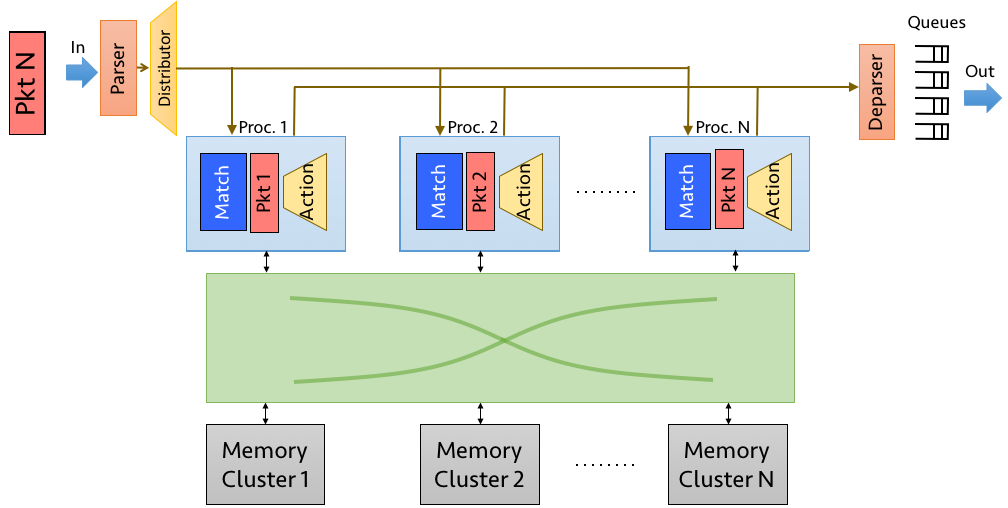 Ongoing: Silicon implementation of dRMT in programmable NIC
Webpage: http://drmt.technion.ac.il/
[Speaker Notes: To conclude, this talk has been about a disaggregated architecture for a programmable switch, where we disagg. memory using a xbar and disagg compute using a processor instead of a stage. The reason to do this is that disagg improves flexibility in scheduling operations, which improves hardware utilization. The net result is that the same hardware can go further by running more complex programs. Conversely, you can use less hardware for the same old programs.

Currently, we are working on a silicon implementation of the dRMT architecture in the context of a high-speed programmable NIC. Our webpage with instructions to reproduce results is available here, and I am happy to take questions.]
Backup slides
31
Processor scheduling example
2 processors handle 1 packet per cycle.
Packet arrives every 2 cycles per processor.
3
1
3
M0
M1
A0
A1
[Speaker Notes: But does this work forever in steady state when packets are arriving every 2 clock cycles? Let’s check. Packet 4, 5, 6, there are no conflicts. You can check that there are no conflicts by looking at any of the columns in the table here and seeing that there is at most one match or action operation.

We can keep going this way until we hit steady state and see a repeating pattern. We’ll stop with packet 6, but it turns out that this particular schedule works in steady state if you repeat it forever.]
Processor scheduling example
2 processors handle 1 packet per cycle.
Packet arrives every 2 cycles per processor.
3
1
3
M0
M1
A0
A1
dRMT eliminates performance cliffs
[Speaker Notes: Finally, we looked at what would happen if we decreased the number of processors from the minimum number required for 1 packet per cycle. We specifically look at switch.p4’s egress program, which needs a minimum of 7 processors for dRMT and 12 for RMT.

We see that the performance for dRMT degrades gracefully with a decrease in the number of processors. But for RMT, the performance falls by a factor of 2 when going from 12 to 11 processors because of the need to recirculate packet. It drops again when going from 6 to 5 because we need another recirculation and so on.]
ILP circle intuition
dRMT crossbar design
Crossbar needs to send multiple match keys from processors to clusters every clock cycle
Two extremes
Mem. 1
Mem. 2
Full crossbar connecting
every processor key to
every memory key

Very flexible,
but too many wires
(4 keys * 4 keys = 16).
Proc. 1
Proc. 2
dRMT crossbar design
Crossbar needs to send multiple match keys from processors to clusters every clock cycle
Two extremes
Mem. 1
Mem. 2
Unit crossbar connecting
every processor to every memory

Rigid (all proc. keys go to same mem.)
but cheap to build
(2 proc *2 mems * 2 keys per wire =8)
Proc. 1
Proc. 2
dRMT crossbar design
Crossbar needs to send multiple match keys from processors to clusters every clock cycle
dRMT’s crossbar: 2 parallel crossbars, one per key (8 wires)
Left key
Right key
Mem. 1
Mem. 2
Mem. 1
Mem. 2
Proc. 1
Proc. 2
Proc. 1
Proc. 2
dRMT’s crossbar
dRMT’s crossbar has wire count similar to unit crossbar
But a processor can send keys to different memories by call one the left and the other right.
Equivalent to full if tables are not split across clusters.
Scales to 32 processors, 32 memories, 8 keys through manual place and route.
[Speaker Notes: Say that if tables are split, it’s no longer equivalent, which means the previously decoupled problems become coupled.]
Evaluation: switch.p4 on RMT and dRMT
Minimum number of processors to run at 1 packet/cycle
Minimum number of threads to run at 1 packet/cycle
[Speaker Notes: Switch.p4 is optimized for RMT.
198 in red is distracting.
Explain briefly what switch.p4 is.
Explain why ingress+egress is not the same as combined.
Explain why combined is not a huge win.
The results seem comparable, not better for dRMT.]
Evaluation: switch.p4 on RMT and dRMT
Minimum number of processors to run at 1 packet/cycle
dRMT is near optimal:
Fewest possible processors
Near-ideal (critical path) latency 
Comparable on switch.p4 combined, which is optimized for RMT
Minimum number of threads to run at 1 packet/cycle
[Speaker Notes: Switch.p4 is optimized for RMT.
198 in red is distracting.
Explain briefly what switch.p4 is.
Explain why ingress+egress is not the same as combined.
Explain why combined is not a huge win.
The results seem comparable, not better for dRMT.]
Scheduling Constraints
Processor resource constraints:
Generate up to M b-bit keys to match on per cycle (M=8, b=80)
Perform actions on up to A packet fields per cycle (A=32)
Perform match/action on different packets every cycle (Inter-packet concurrency (IPC) = 1 or 2)

Dependency constraints:
Operation depending on a match (action) has to wait dM (or dA) cycles
[Speaker Notes: Change this into compiler overview and add a overview diagram P4->DAG->Packet Scheduling. Also simplify constraints. Maybe show constraints in the overview diagram.



TODO: Bring back diagram of the processor to explain
IPC went by too fast. Need to introduce it so that people are not lost. Maybe just call it packet concurrency?
Multi-processor design can lead to reordering. Useful to mention this is not a problem up front because everything has the same latency.

Too much redundancy in the second bullet
TODO: More animations here

Too many details
It wasn’t clear what a key was.
Too many details.

Simplify number of constraints.]
Extracting dependencies from P4 programs
Table dependency graph




Operation dependency graph
IGMP
Multicast
Routable
Action
Dep.
Match
Dep.
Routable
Match
Routable
Action
Multicast
Action
Multicast
Match
dM
dA
dA
dM
IGMP
Match
IGMP
Action
dM
43
[Speaker Notes: This leads into the compiler. 

Toy example very loosely inspired by L2-L3 with Multicast.

TODO: Might be too detailed.

This part was not very interesting here.
Didn’t get the high-level problem in slide 15. Make it very clear what proc. Scheduling was on slide 15.

Say that you go from P4->Operation dependency graph -> ILP (and then you could say that the P4->ODG transformation is not shown).
Could remove this slide.]
dRMT hardware: instruction memory
A dRMT processor executes/stores an entire program; an RMT stage only executes/stores a program slice.
Must reduce memory required to encode an action.
RMT actions can modify 224 packet fields in parallel; we found 32 sufficient
44
[Speaker Notes: Mention that the lower half is a histogram or empirical distribution
The pdf indicates 29 is sufficient, but you seem to have 32.

Seemed like a jump from eval to design (hardware design)
Some sign posting would help.

Make it clear that the processor has to store the program.]
dRMT architecture: crossbar
Proc.  1
Proc.  2
Proc.  1
Proc.  2
Proc.  1
Proc.  2
Mem. 1
Mem. 2
Mem. 1
Mem. 2
Mem. 1
Mem. 2
Unit Crossbar
(0.561 mm2)
Full Crossbar
(4.464 mm2)
Segment Crossbar
(0.576 mm2)
The segment crossbar is equivalent to full crossbar if tables are not split across clusters! (see paper for details)

dRMT uses One-to-Many Segment Crossbar
45
[Speaker Notes: Area numbers for 32x32 crossbar with 8 80-bit keys on each side]
dRMT Match Action Processor
Packet Header Vector
(4Kb)
Packet Header Vector
(4Kb)
Packet Header Vector
(4Kb)
ALU
ALU
Match Key Generation (crossbar)
Scratch
Pad
Action Input Selector
(crossbar)
Action Output Selector
(crossbar)
… …
8x80b Key
8x96b Action
Memory
Op code
Thread Select
Ctrl
Config
Table
Crossbar to
Memories
VLIW Instruction Table
46
[Speaker Notes: TODO: This diagram might be too detailed.
Maybe just replace it with a high-level overview slide.

Key differences with RMT:
-- dRMT processor needs to store full program  Config table & instruction table more expensive 
-- Scratchpad (store results for delayed execution
-- VLIW Instructions: 32 ALUs instead of 224]
Enforcing periodic resource constraints
47
Problems with RMT Architecture
Forces rigid order on operations: match→action→match→action→…
 Wastes resources for “imbalanced” programs

Example: Tables without a match (default action)
Stage 2
Stage N
Stage 3
Stage 1
Match
Match
Match
Match
Action
Action
Action
Action
Default action
48
[Speaker Notes: TODO: Consider removing slide on tables without a match. Technically, we can pack this with another program that *does* use the match. i.e., could combine slide 4 with slide 3.]